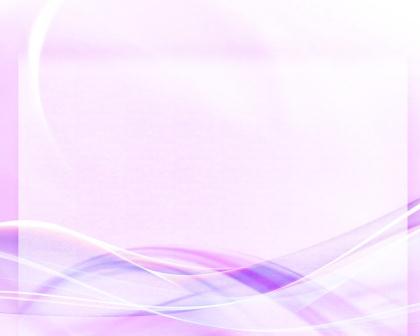 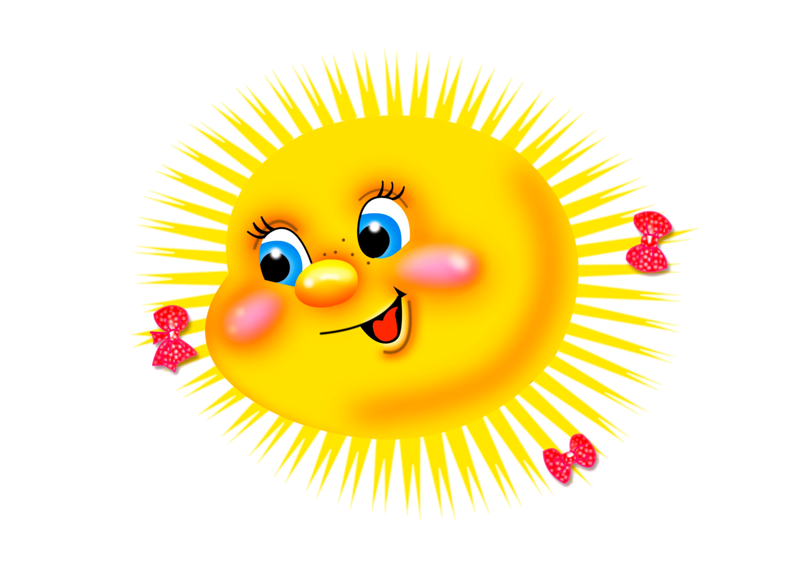 «День защитника Отечества»подготовительная группа № 4«Непоседы»
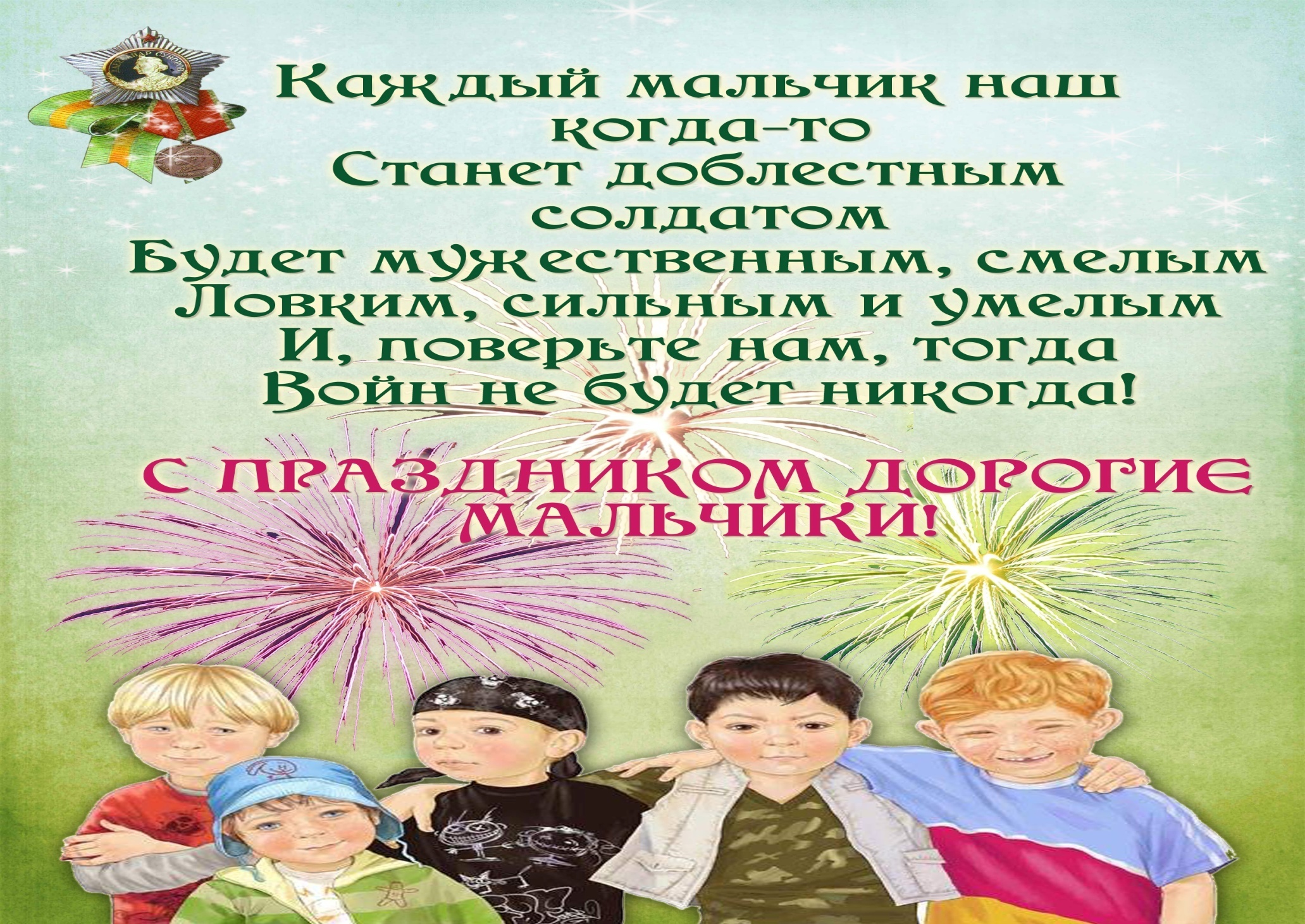 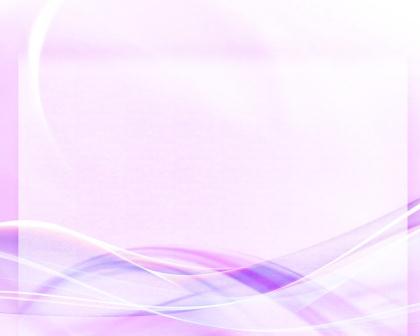 Дети готовят подарок-открытку для пап.
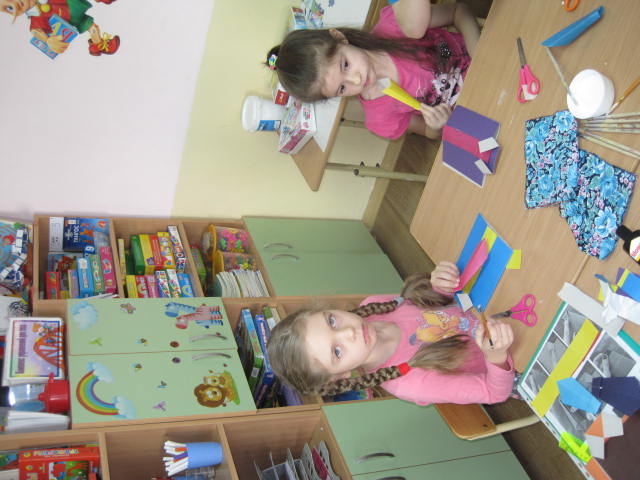 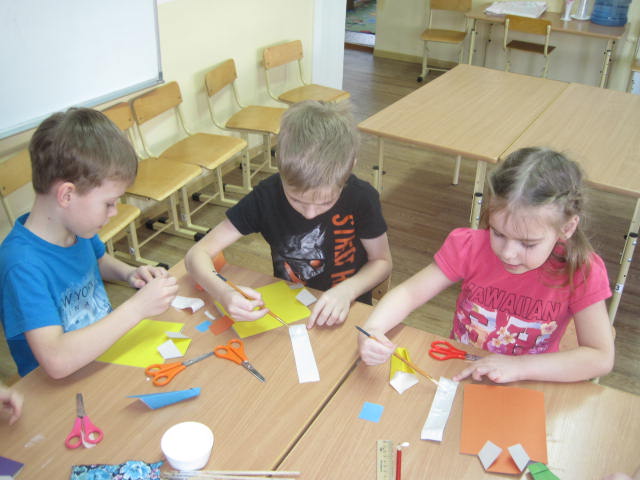 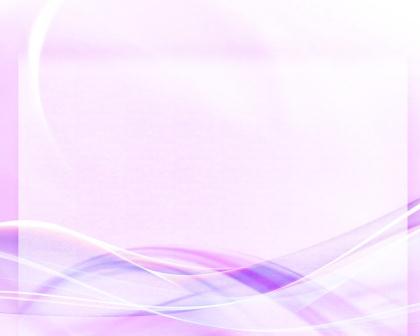 Праздничный плакат для пап «Мой папа…»Высказывания детей о своих папах.
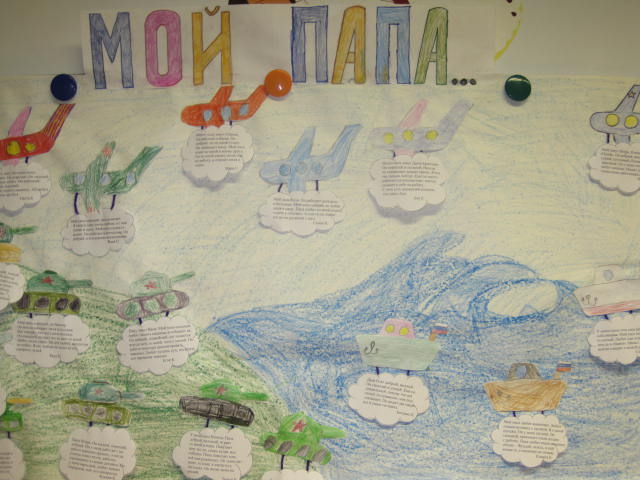 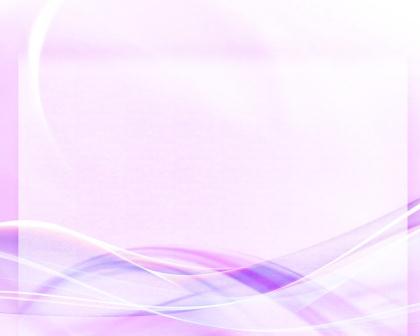 Рисование «Мой любимый папа…»
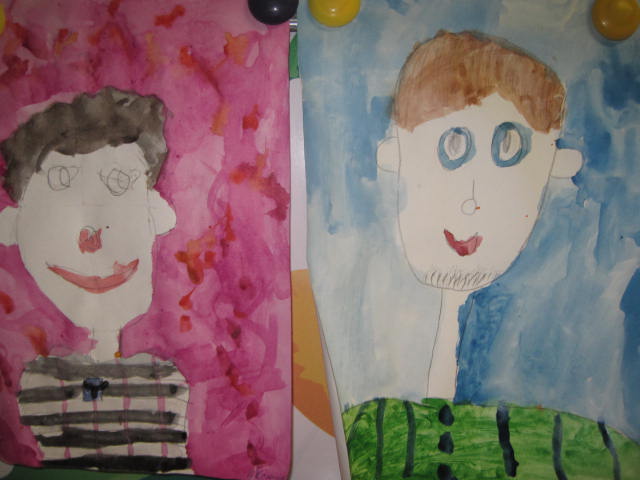 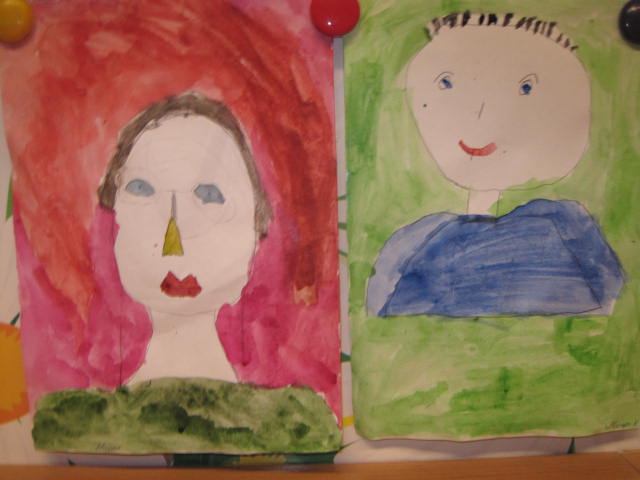 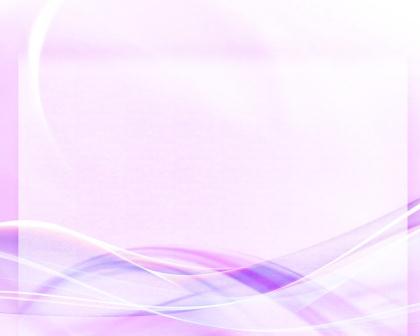 Просмотр видеоклипа «Наша армия родная»
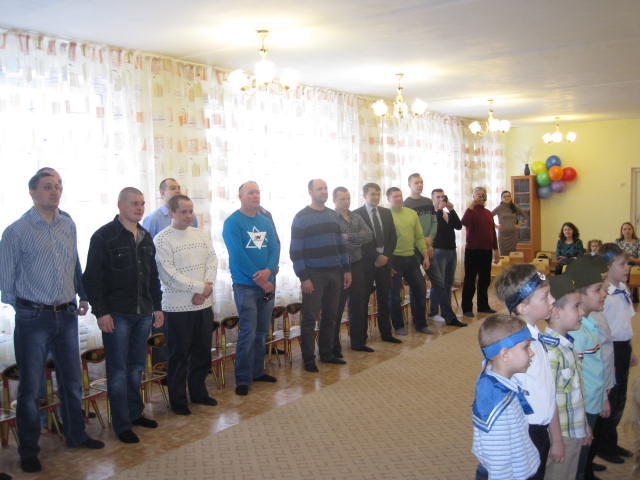 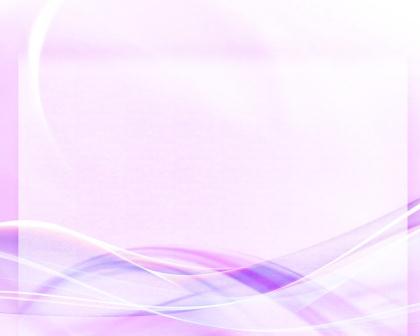 Чтение стихов о Российской армии.
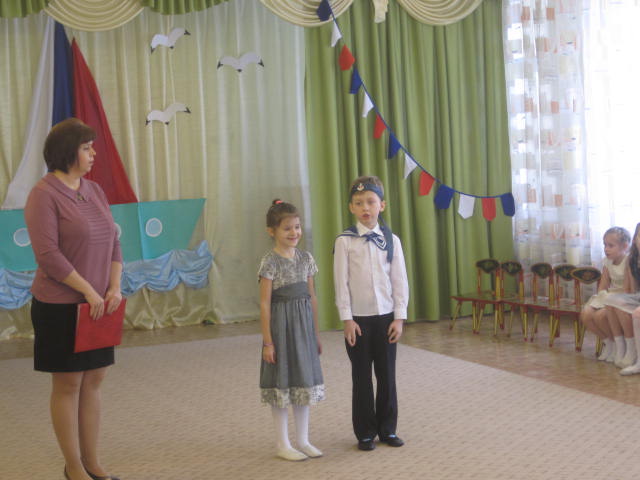 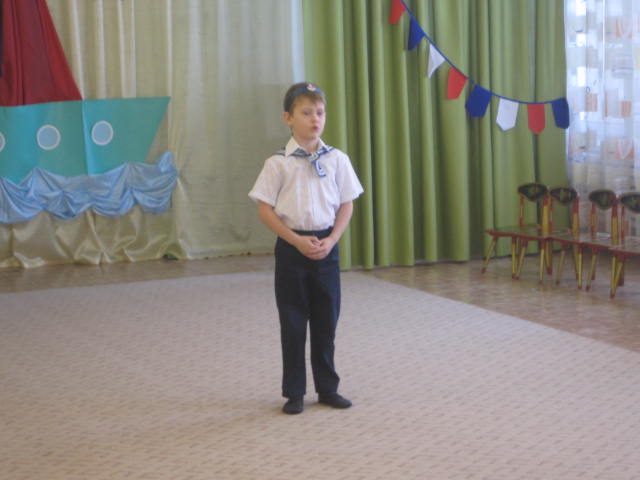 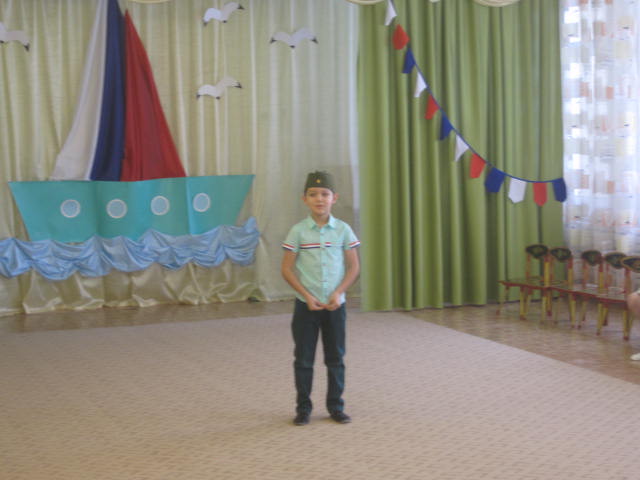 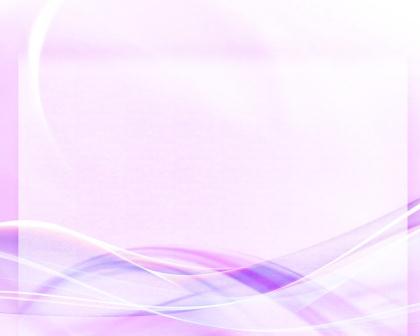 Для любимых пап дети исполняют песни.
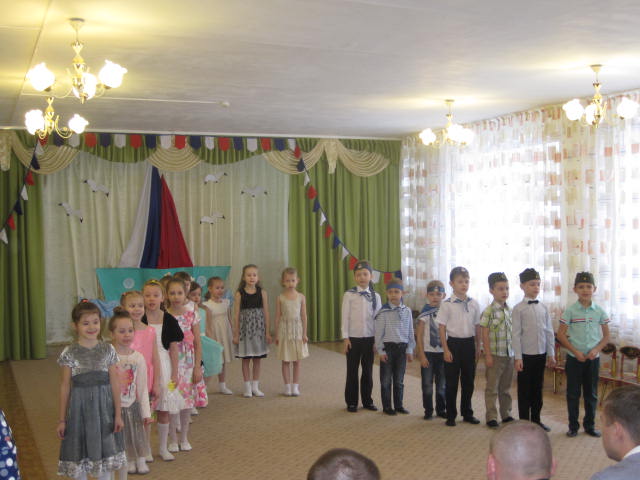 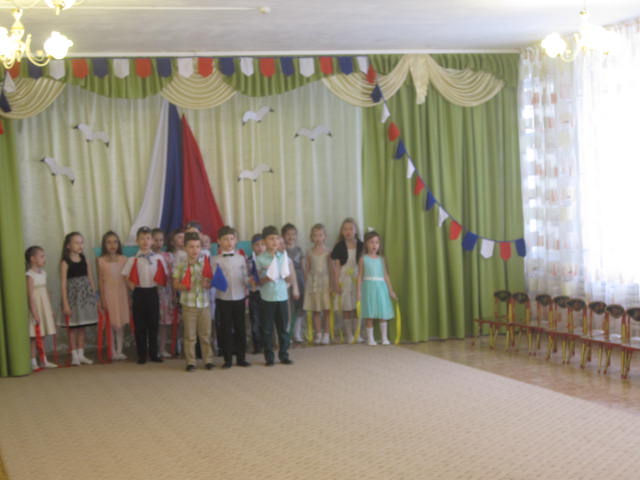 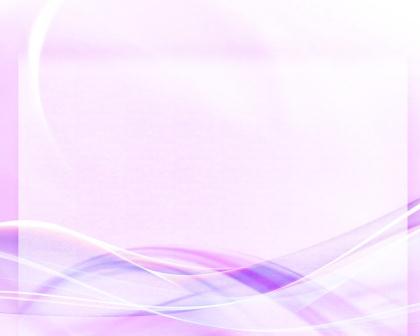 Подвижная игра с участием пап «Найди своего капитана»
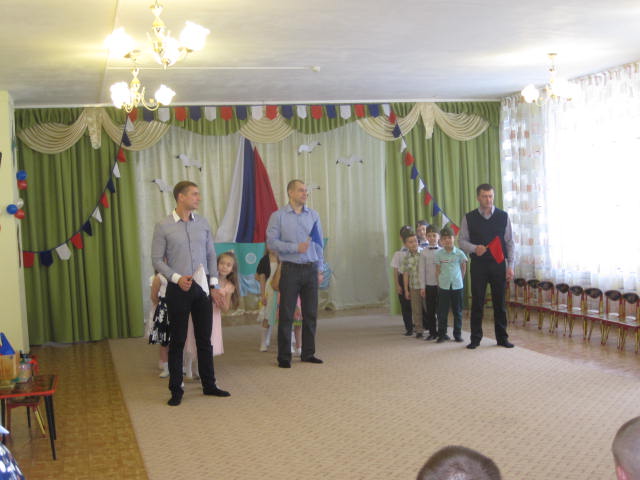 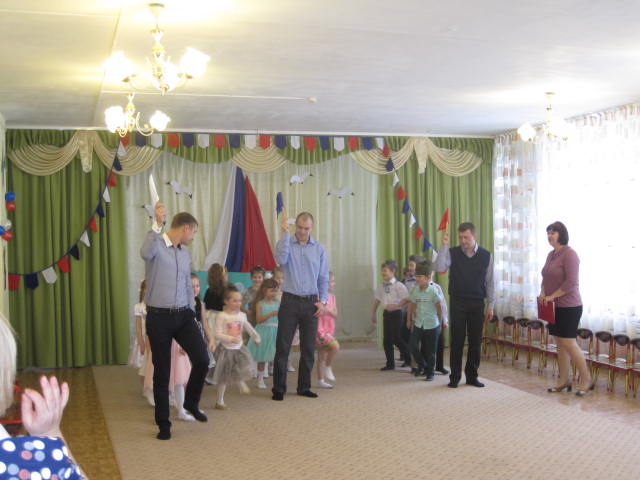 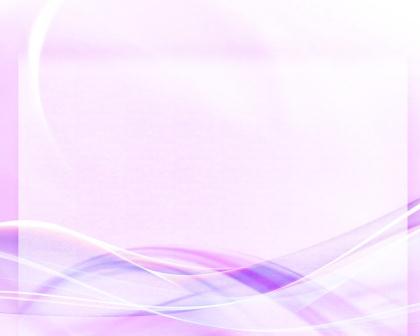 Будущие защитники Родины.Защитники Отечества– звание гордое,Каждый мальчишка об этом должен знать…
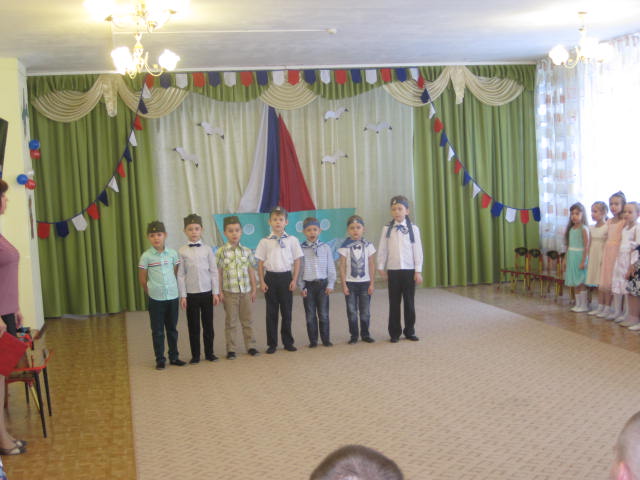 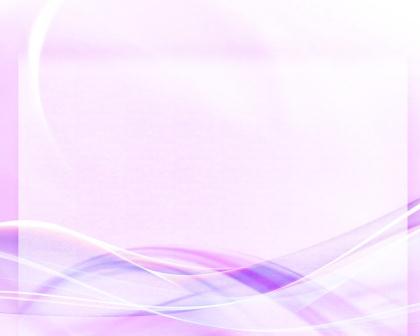 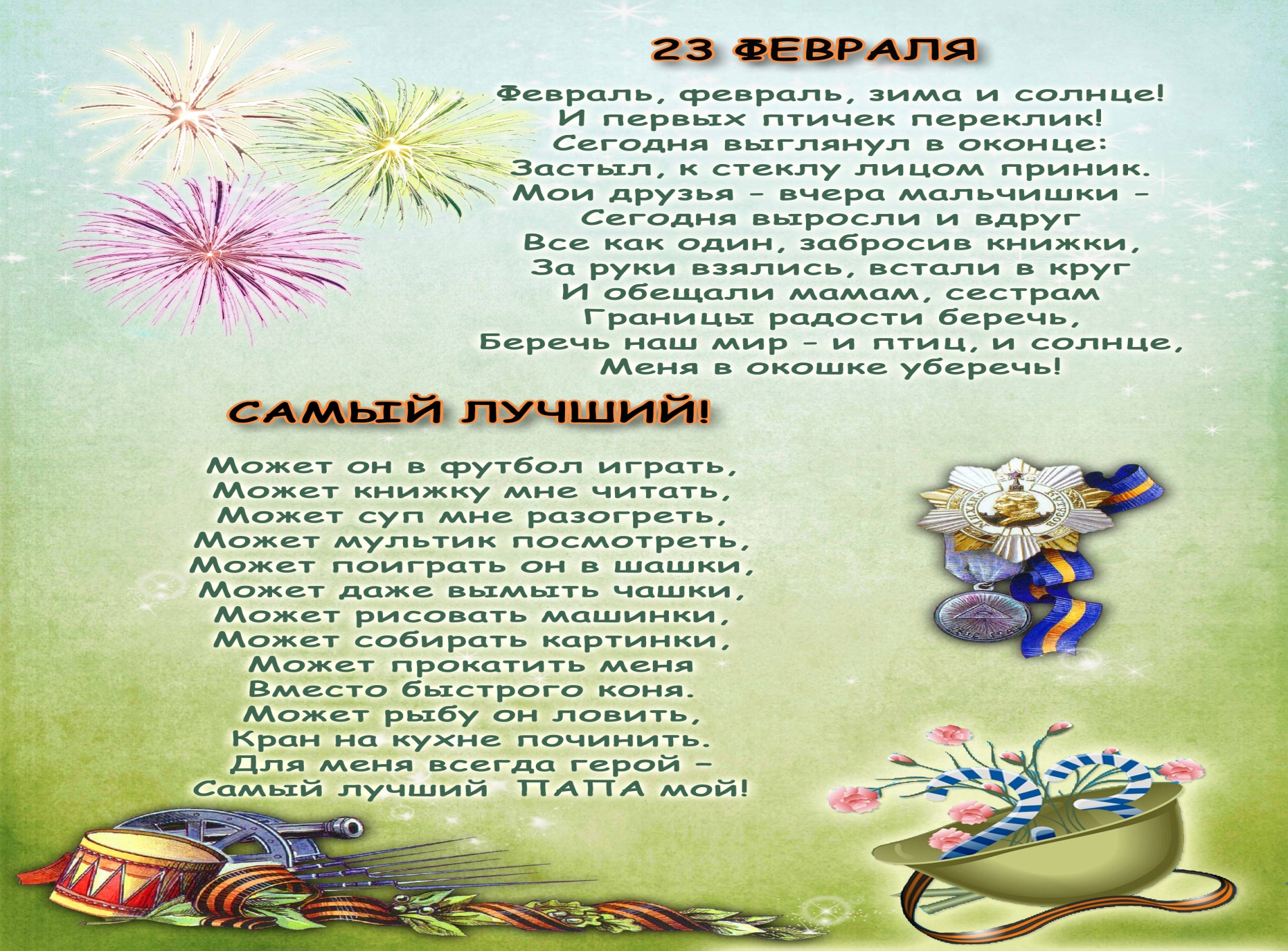 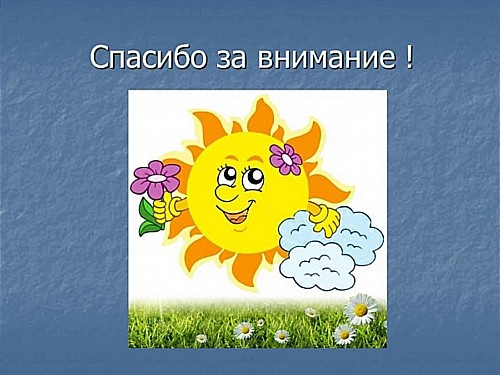